Luyện từ và câu
Tiết 67: Mở rộng vốn từ: Lạc quan – Yêu đời.
Bài 1 – 155: Cho một số từ phức chứa tiếng “vui” như sau:
vui chơi
vui lòng
góp vui
vui mừng
vui nhộn
vui sướng
vui thích
vui thú
vui tính
mua vui
vui tươi
vui vẻ
vui vui
Sắp xếp vào 4 nhóm sau theo nghĩa tương ứng
TỪ VỪA CHỈ TÍNH TÌNH VỪA CHỈ CẢM GIÁC
TỪ CHỈ HOẠT ĐỘNG
TỪ CHỈ CẢM GIÁC
TỪ CHỈ TÍNH TÌNH
Bài 1 – 155: Cho một số từ phức chứa tiếng “vui” như sau:
vui chơi
vui lòng
góp vui
vui mừng
vui nhộn
vui sướng
vui thích
vui thú
vui tính
mua vui
vui tươi
vui vẻ
vui vui
TỪ VỪA CHỈ TÍNH TÌNH VỪA CHỈ CẢM GIÁC
TỪ CHỈ HOẠT ĐỘNG
TỪ CHỈ TÍNH TÌNH
TỪ CHỈ CẢM GIÁC
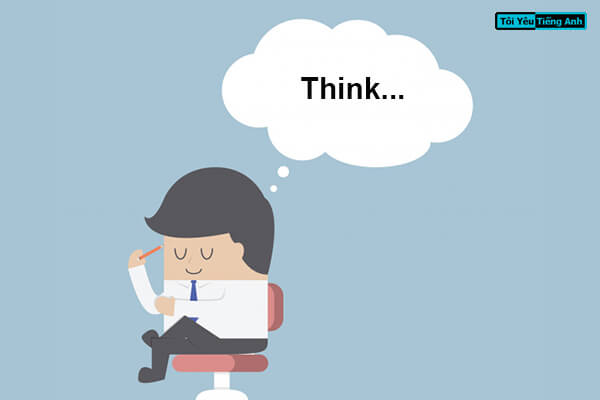 Ngoài ra, có từ nào chứa tiếng “vui” mà em biết?
vui tai
vui thầm
thú vui
vui mắt
sướng vui
vui ca
tươi vui
vui miệng
buồn vui
vui cười
Bài 2 – 155: Từ mỗi nhóm từ ở bài tập 1, chọn ra một từ và đặt câu với từ đó.
Ví dụ:
- Mình đánh một bản đàn để góp vui cho các cậu thôi.
-  “Bác vui lòng lấy giúp cháu cây bút mới với ạ!”
-  Những chú hề mới vui nhộn làm sao!
-  Ai mà chẳng thích một người vui vẻ.
Hãy nhắc lại nghĩa của từ “lạc quan”, “yêu đời”?
Lạc quan là có cách nhìn, thái độ tin tưởng ở tương lai tốt đẹp, có nhiều triển vọng; yêu đời  có nghĩa là yêu cuộc sống.